172. ¿Quieres Sobre El Mundo Ser Un Vencedor?
¿Quieres sobre el mundo ser un vencedor?
¿Quieres tú cantar aún cuando hay dolor?
¿Quieres ser alegre cual fiel luchador?
Guarda el contacto con el Salvador.

Coro:
Guarda el contacto con el Salvador,
Luego las tinieblas no te cubrirán;
Por la senda alegre tú caminarás,
Si el contacto guardas con el Salvador.
2. En el mundo hay muchos, tristes en pecar,
Cuyos corazones lloran de pesar;
Dales el mensaje, no hay que callar,
Con Dios el contacto debes de guardar.

Coro:
Guarda el contacto con el Salvador,
Luego las tinieblas no te cubrirán;
Por la senda alegre tú caminarás,
Si el contacto guardas con el Salvador.
3. ¿Quieres tú con Dios la comunión tener,
Que su gloria permanezca en tu ser,
Que el mundo a Cristo pueda en ti hoy ver?
Guarda el contacto con el Salvador.

Coro:
Guarda el contacto con el Salvador,
Luego las tinieblas no te cubrirán;
Por la senda alegre tú caminarás,
Si el contacto guardas con el Salvador.
4. Deja que el Espíritu implante en ti
La humildad de Cristo y su santo amor;
Ora siempre y vela, que Jesús vendrá
Guarda el contacto con el Salvador.

Coro:
Guarda el contacto con el Salvador,
Luego las tinieblas no te cubrirán;
Por la senda alegre tú caminarás,
Si el contacto guardas con el Salvador.
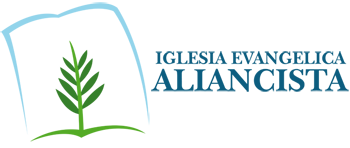